Where are you from?
 I am from Russia.
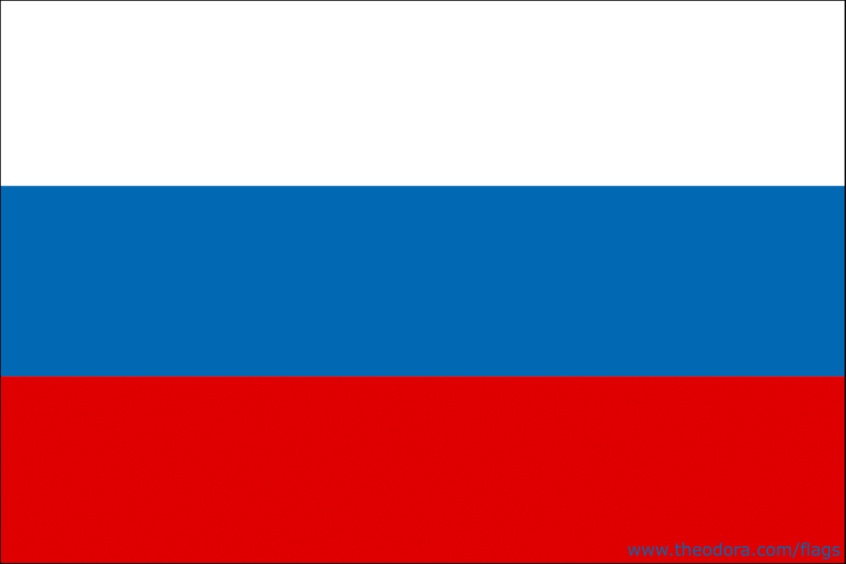